Конвенция о правах ребёнка
С момента рождения ребенок взят под охрану  государства и обладает следующими правами:
- Право на имя, отчество и фамилию - Жить и воспитываться в семье  - Общаться с родителями и другими родственниками   - Защищать свои права  - Выражать своё мнение  - Право на имущество  - Право на медицинское обслуживание  - Право на образование и другие.
Данные права установлены и гарантированы:
- Конвенцией о правах ребенка от 20 ноября 1989 года - Конституцией Российской Федерации;  - Семейным кодексом Российской Федерации;  - Федеральным законом"Об основных гарантиях прав ребенка в Российской Федерации"; - Федеральным законом "Об образовании"
Дорогой друг!
Ты думаешь, только папа и мама за тебя в ответе и должны о тебе заботиться? 

Нет! Это не совсем так!

 170 правительств разных стран должны помогать тебе и спасать от всяких бедствий.
 Об этом они 20 ноября 1989 года подписали специальный документ, который называется

 "Конвенция о правах ребёнка". 

Теперь эти страны обязаны думать о наилучшем соблюдении твоих прав и прав других детей.
 Специальная международная организация ЮНИСЕФ - Детский фонд Организации Объединённых наций, помогает детям во всём мире и следит,  чтобы их права соблюдались.
А 20 ноября теперь ежегодно празднуется как 

"Международный день прав ребёнка".
Право 
на особую заботу 
и защиту
ВАЖНЫЙ СОВЕТНельзя воспитывать щенковПосредством крика и пинков.Щенок, воспитанный пинком,Не будет преданным щенком.Ты после грубого пинкаПопробуй подзови щенка! 

                             С. Михалков
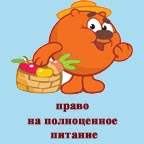 Право 
на полноценное питание
САШИНА КАША 
   Живет на свете Саша во рту у Саши каша                                                           – Не рисовая каша, не гречневая каша,                                             Не манка, не овсянка на сладком молоке.                                            С утра во рту у Саши слова простые наши                                           Слова простые наши на русском языке.                                                                                
    Но то, что можно внятно сказать -                                                                         для всех понятно, красиво, чисто, ясно. 
   Как люди говорят - наш Саша так корежит,
   Что сам понять не может: произнесет словечко – И сам тому не рад!                                                            Он скажет: «До свидания!»                                А   слышится: «До здания!» Он спросит:                                 «Где галоши?» А слышно: «Это лошадь?»                              Когда он вслух читает, поймешь едва-едва:                                               И буквы он глотает, и целые слова.                                                              Он так спешит с налета прочесть, спросить, сказать,                                                                                  Как будто тонет кто-то, а он бежит спасать...                                   Он может, но не хочет за речью последить.                            Нам нужен переводчик его переводить.
С. Михалков
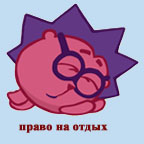 Право
 на отдых
НЕ СПАТЬ! Я ненавижу слово "спать"!Я ежусь каждый раз,Когда я слышу: "Марш в кровать!Уже десятый час!"Нет, я не спорю и не злюсь -Я чай на кухне пью.Я никуда не тороплюсь,Когда напьюсь - тогда напьюсь!Напившись, я встаюИ, засыпая на ходу,Лицо и руки мыть иду...Но вот доносится опятьНастойчивый приказ:"А ну, сейчас же марш в кровать!Одиннадцатый час!"Нет, я не спорю, не сержусь -Я не спеша на стул сажусьИ начинаю кое-какС одной ноги снимать башмак.Я, как герой, борюсь со сном,Чтоб время протянуть,Мечтая только об одном:Подольше не заснуть!
С. Михалков
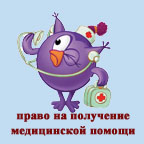 Право 
на получение медицинской помощи
ГРИПП
У меня печальный вид -Голова моя болит,Я чихаю, я охрип.Что такое?              Это - грипп.Не румяный гриб               в лесу,А поганый грипп               в носу!В пять минут меня раздели,Стали все вокруг жалеть.Я лежу в своей постели -Мне положено болеть.Поднялась температура,Я лежу и не ропщу -Пью соленую микстуру,Кислой горло полощу.Ставят мне на грудь горчичник,Говорят: "Терпи, отличник!"После банок на бокахКожа в синих пятаках.Кот Антошка прыг с окошкаНа кровать одним прыжком.- Хочешь, я тебе, Антошка,Нос засыплю порошком?
С. Михалков
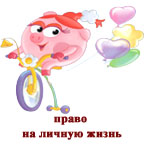 Право
 на личную жизнь
МАЛЬЧИК С ДЕВОЧКОЙ ДРУЖИЛ...Мальчик с девочкой дружил,Мальчик дружбой дорожил.Как товарищ, как знакомый,Как приятель, он не разПровожал ее до дома,До калитки в поздний час.Очень часто с нею вместеОн ходил на стадион.И о ней как о невестеНикогда не думал он.Но родители-мещанеГоворили так про них:"Поглядите! К нашей ТанеСтал захаживать жених!"Отворяют дверь соседи,Улыбаются: "Привет!Если ты за Таней, Федя,То невесты дома нет!"Мальчик с девочкой дружил,Мальчик дружбой дорожил.И не думал он влюблятьсяИ не знал до этих пор,Что он будет называтьсяГлупым словом "ухажер"!
С. Михалков
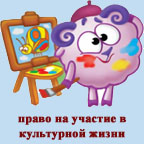 Право 
на участие в культурной жизни
РИСУНОК
Я карандаш с бумагой взял,Нарисовал дорогу,На ней быка нарисовал,А рядом с ним корову.Направо дождь, налево сад,В саду пятнадцать точек,Как будто яблоки висятИ дождик их не мочит.Я сделал розовым быка,Оранжевой - дорогу,Потом над ними облакаПодрисовал немного.И эти тучи я потомПроткнут стрелой. Так надо,Чтоб на рисунке вышел громИ молния над садом.Я черным точки зачеркнул,И означало это,Как будто ветер вдруг подулИ яблок больше нету.Еще я дождик удлинил -Он сразу в сад ворвался,Но не хватило мне чернил,А карандаш сломался.
С. Михалков
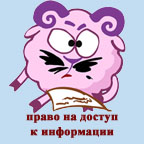 Право
 на доступ к информации
ЧИСТОПИСАНИЕПисать красиво не легко:«Да-ет ко-ро-ва мо-ло-ко».За буквой буква,                    к слогу слог.Ну хоть бы кто-нибудь помог!Сначала «да», потом уж «ет».Уже написано «дает»,Уже написано «дает»,Но тут перо бумагу рвет.Опять испорчена тетрадь —Страничку надо вырывать!Страничка вырвана, и вот:«Ко-ро-ва мо-ло-ко да-ет».«Корова молоко дает»,А нужно все наоборот:«Дает корова молоко»!Вздохнем сначала глубоко,Вздохнем, строку перечеркнемИ дело заново начнем.«Да-ет ко-ро-ва мо-ло-ко».Перо цепляется за «ко»,И клякса черная, как жук,С конца пера сползает вдруг.Одной секунды не прошло,Как скрылись «ко», и «мо», и «ло»...Еще одну страничку вон!А за окном со всех сторон:И стук мяча, и лай щенка,И звон какого-то звонка,—А я сижу, в тетрадь гляжу —За буквой букву вывожу:«Да-ет ко-ро-ва мо-ло-ко»...Да! Стать ученым не легко!
С. Михалков
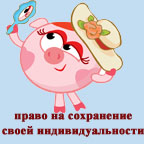 Право
 на сохранение своей индивидуальности
МОДНОЕ ПЛАТЬЕПривезли в подарок КатеЗаграничный сувенир -Удивительное платье!Отражен в нем целый мир.Вкривь и вкось десятки слов -Все названья городов:"Лондон", "Токио", "Москва"-Это только рукава!На спине: "Мадрид", "Стамбул","Монреаль", "Париж", "Кабул".На груди: "Марсель", "Милан","Рим", "Женева", "Тегеран".По подолу сверху вниз:"Сингапур", "Брюссель", "Тунис","Цюрих", "Ницца", "Вена", "Бонн","Копенгаген", "Лиссабон".Как наденешь это платье,Все пытаются пристать.Все подходят: - Здравствуй, Катя!Можно платье почитать?
С. Михалков
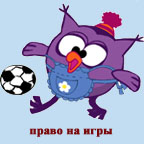 Право 
на игры
КОТЯТАВы послушайте, ребята,Я хочу вам рассказать;Родились у нас котята -Их по счету ровно пять.Мы решали, мы гадали:Как же нам котят назвать?Наконец мы их назвали:Раз, Два, Три, Четыре, Пять.Раз - котенок самый белый,Два - котенок самый смелый,Три - котенок самый умный,А Четыре - самый шумный.Пять - похож на Три и Два -Тот же хвост и голова,То же пятнышко на спинке,Так же спит весь день в корзинке.Хороши у нас котята -Раз, Два, Три, Четыре, Пять!Заходите к нам, ребята,Посмотреть и посчитать.
С. Михалков
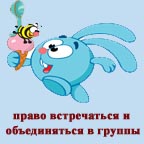 Право 
встречаться и объединяться в группы
ШКОЛА
То было много лет назад.Я тоже в первый разС толпою сверстников-ребятЯвился в школьный класс.Мне тоже задали урокИ вызвали к доске,И я решал его как мог,Держа мелок в руке.Умчались школьные года,И не догонишь их.Но я встречаю иногдаТоварищей своих.Один — моряк, другой — танкист,А третий — инженер,Четвертый — цирковой артист,А пятый — землемер,Шестой — полярный капитан,Седьмой — искусствовед,Восьмой — наш диктор, Левитан,Девятый — я, поэт.
С. Михалков